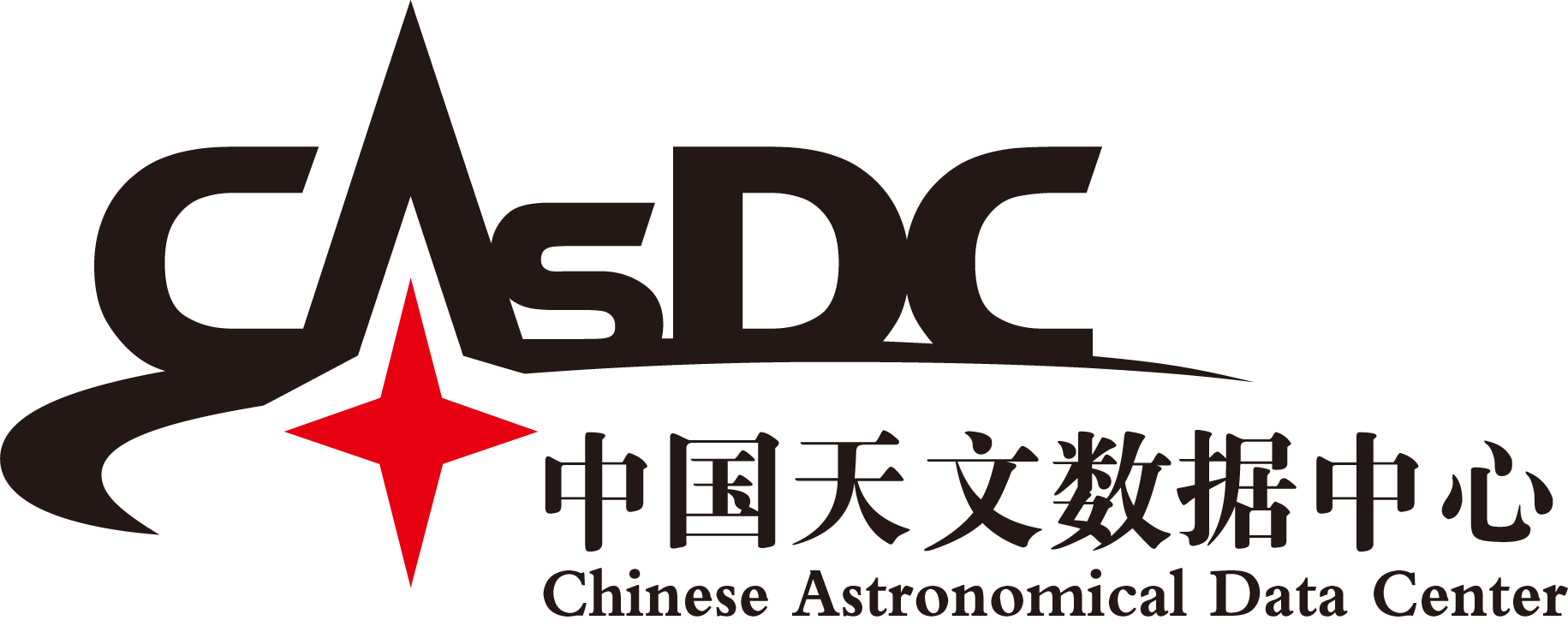 中国天文数据中心进展
何勃亮
国家天文台 中国虚拟天文台
目录
概述
数据资源
服务情况
工作计划
概况
硬件环境
存储
磁盘存储阵列 100TB
数据备份环境 （CNIC）∞
服务器
Web Server （Mirror）
Database （PostgreSQL）
VO Service
Transfer
Mirror
SDSS  (http://sdss.lamost.org)
Vizier / Chandra  (http://vizier.china-vo.org)
概况
软件环境
自主开发的数据服务软件
CAsDC 网站 (http://casdc.china-vo.org)
LAMOST 发布网站
Public   (http://data.lamost.org/pdr/)
Private (http://lamost.escience.cn)
VO Service (TJU)
TAP (http://service.china-vo.org/tap/)
SCS (http://service.china-vo.org/scs/)
数据自动传输备份
数据资源
国产数据
LAMOST
LAMOST测试数据
LAMOST先导巡天数据
LAMOST巡天数据
SCUSS
BATC
CSTAR
216
。。。
数据资源
镜像数据
SDSS dr9 (sdss.lamost.org)
CDS Vizier (vizier.china-vo.org)
Chandra
WISE
2MASS
UCAC
…
数据规模
2008前
BATC 2.9T
2008
CSTAR  656G
2009
CSTAR 974G
LAMOST 432G
2010
CSTAR 613G
LAMOST 882G
SCUSS 321G
2011
LAMOST 1.4TB + 662G = 2.1T
CSTAR 352G
SCUSS 512G
2012
LAMOST 1.8T
SCUSS 
Rawdata 832G
Catalog / image 851G
数据服务
中国天文数据中心
casdc. china-vo.org
CSDB
NSDC
Geodata
数据服务
LAMOST
Pilot data release
Pubic
Private
SCUSS
Catalog
Image
CSTAR
Catalog
Light Curve
LAMOST
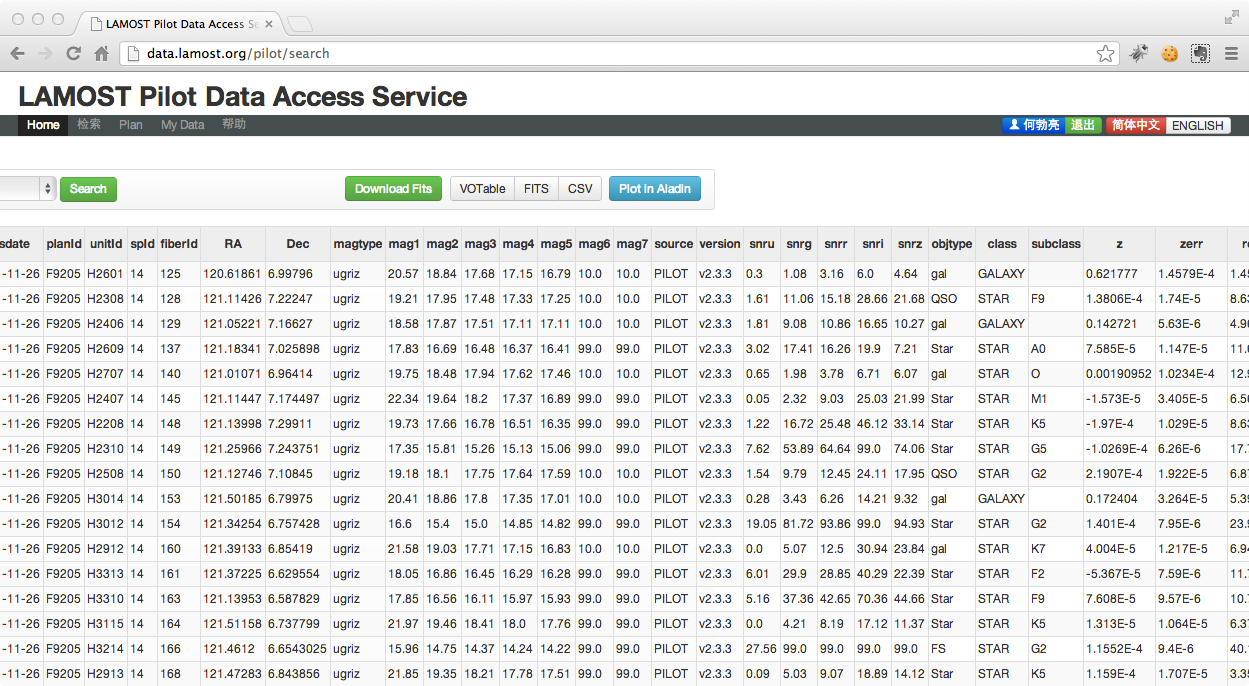 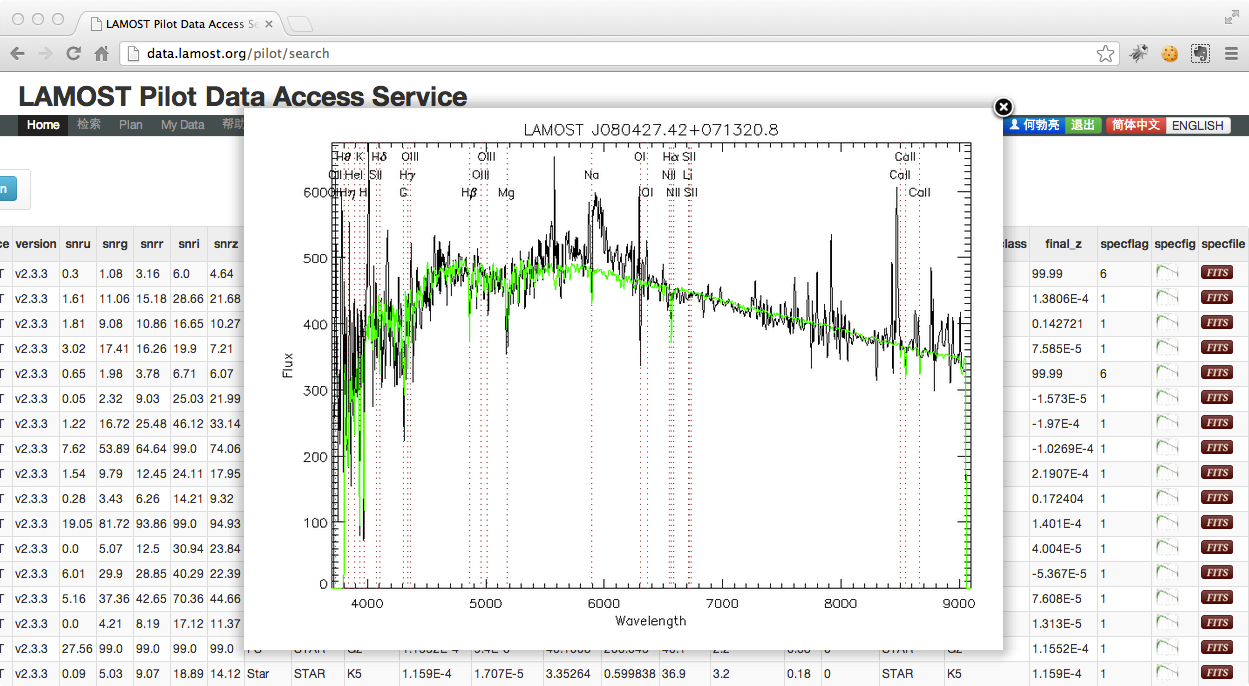 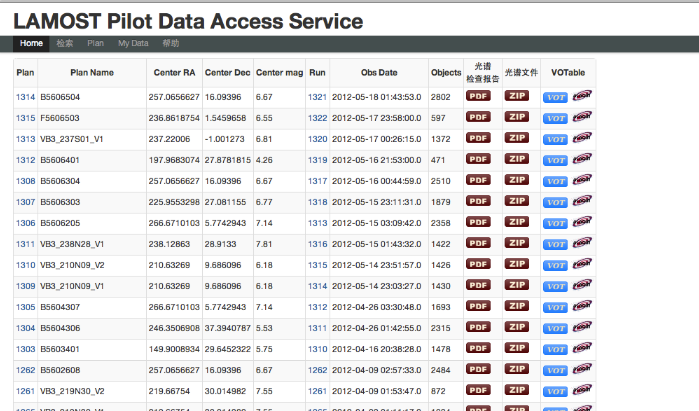 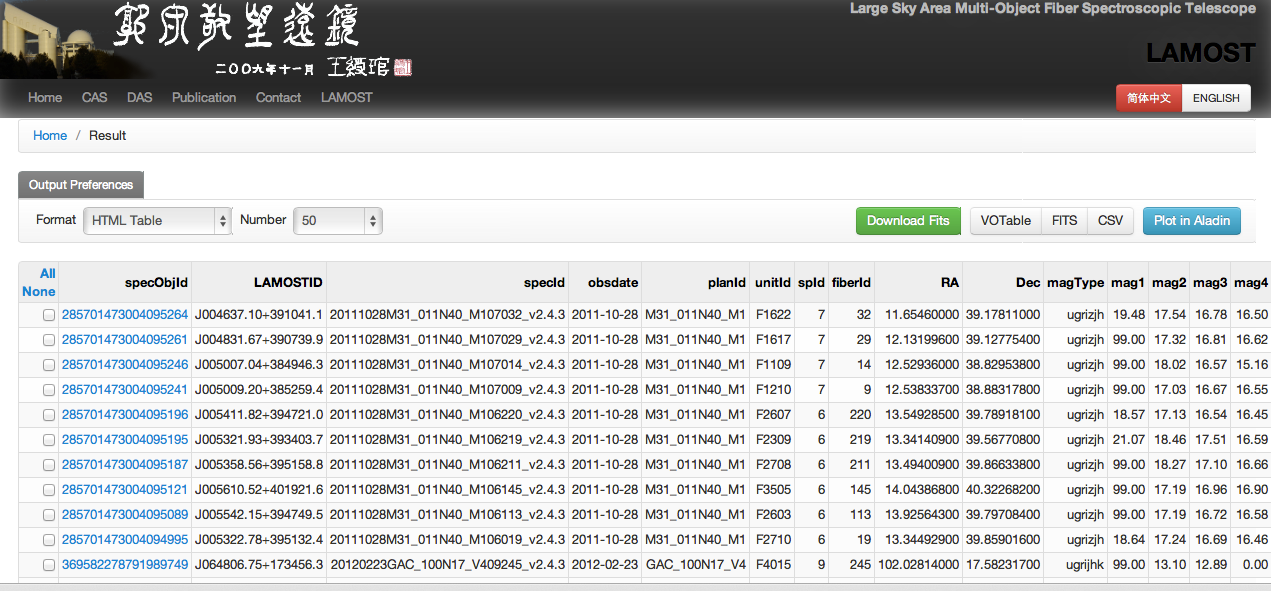 SCUSS
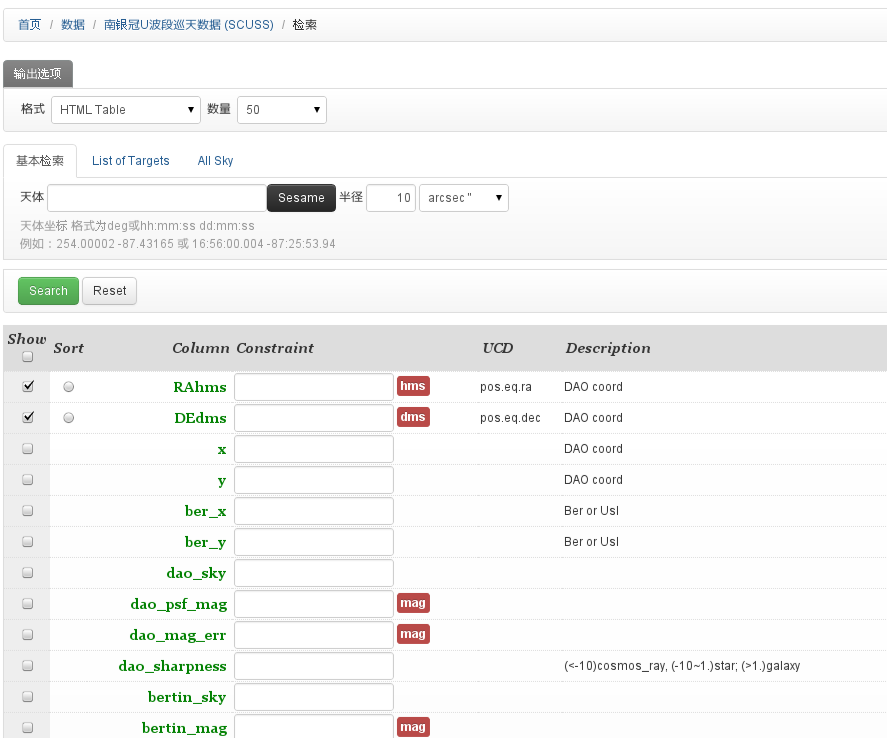 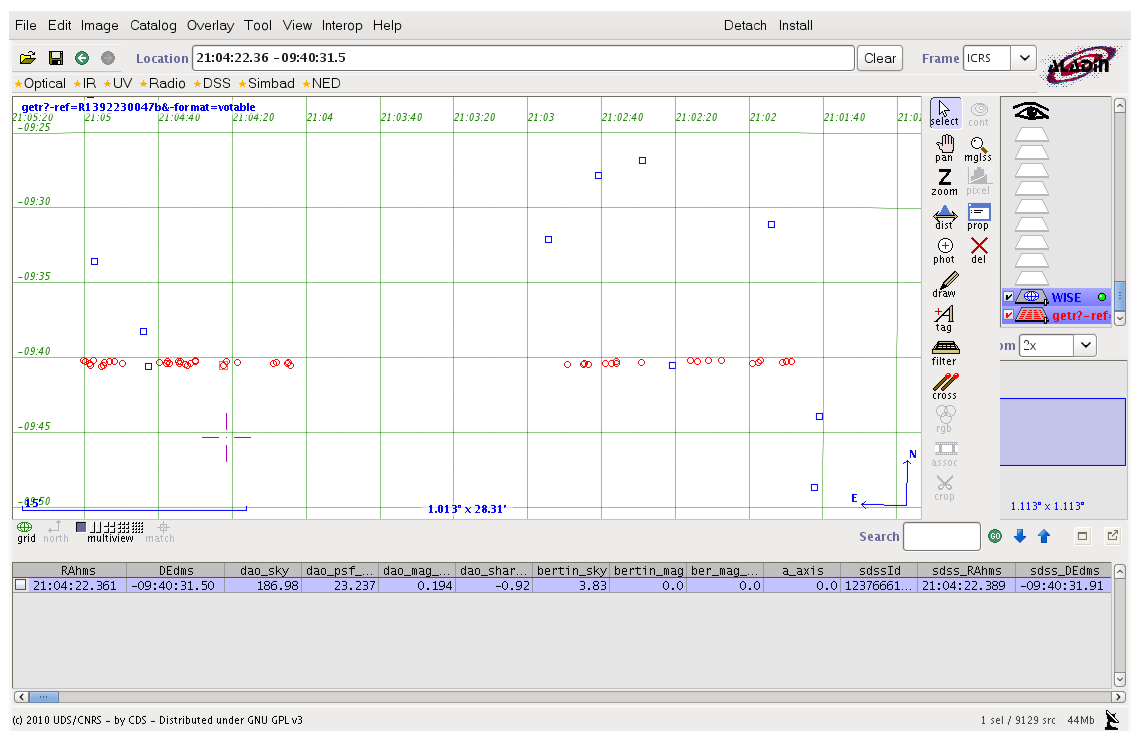 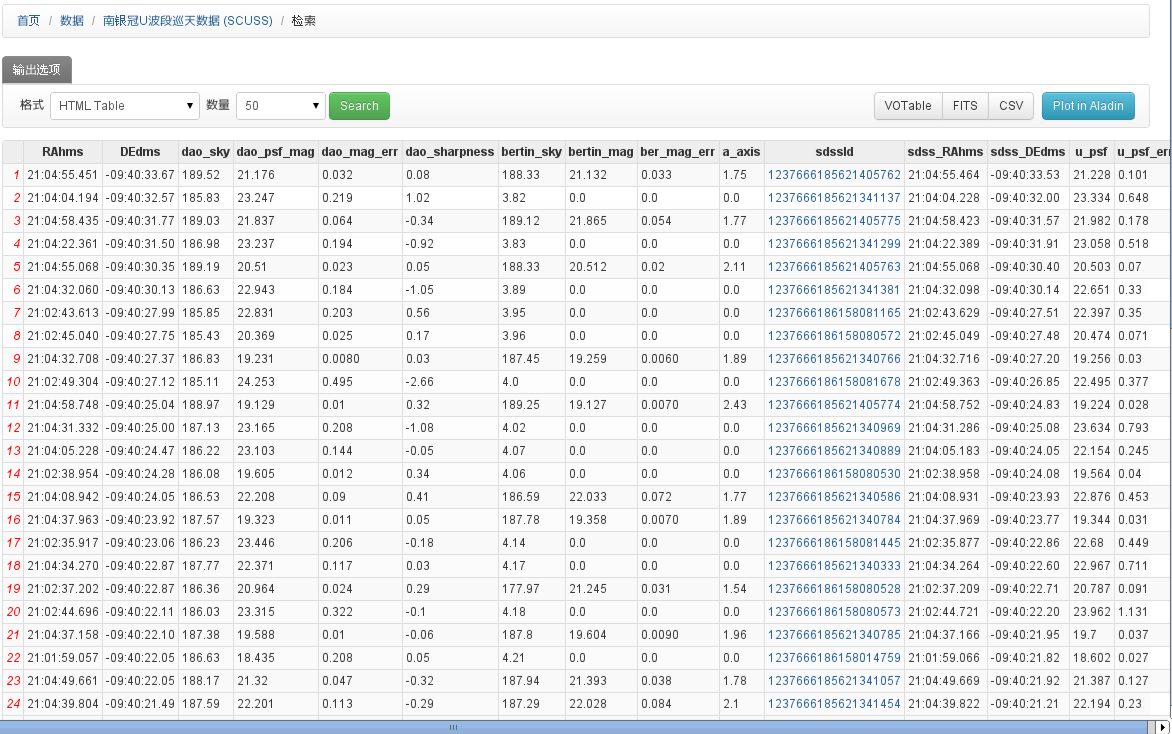 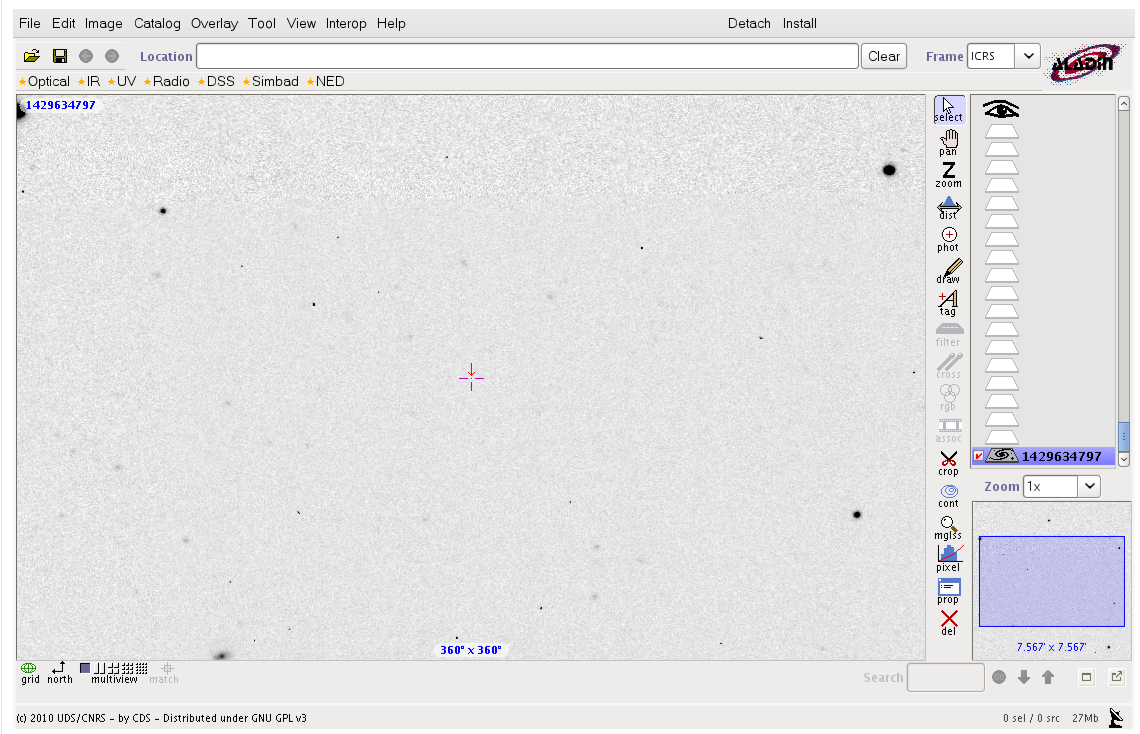 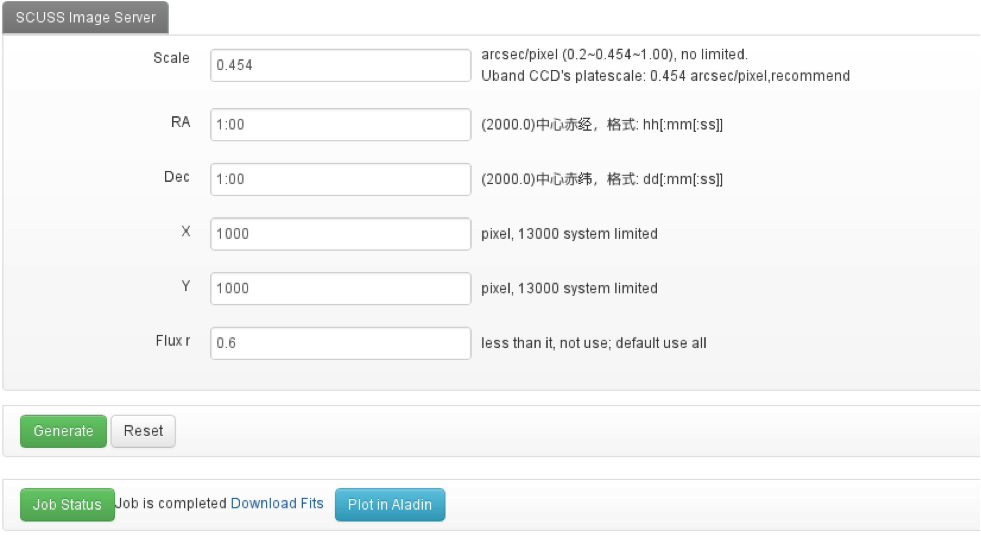 CSTAR
21845
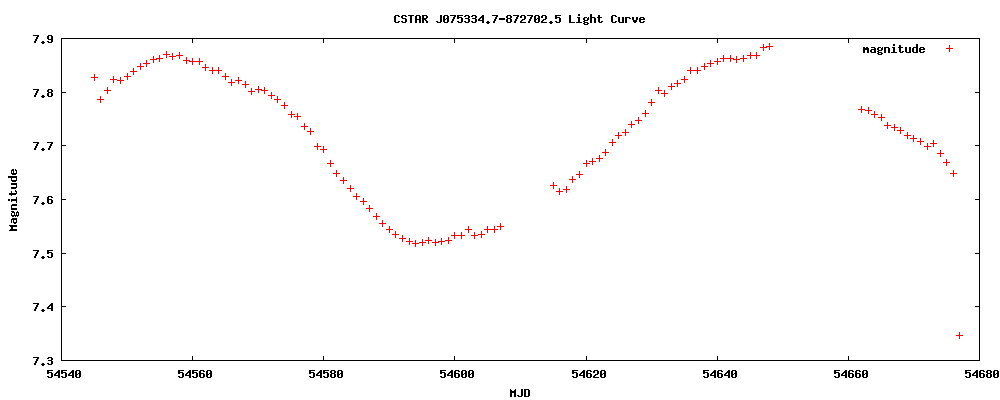 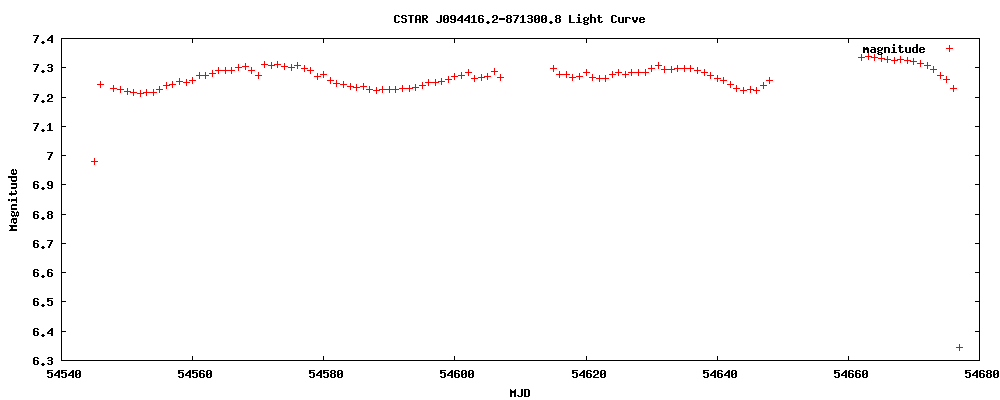 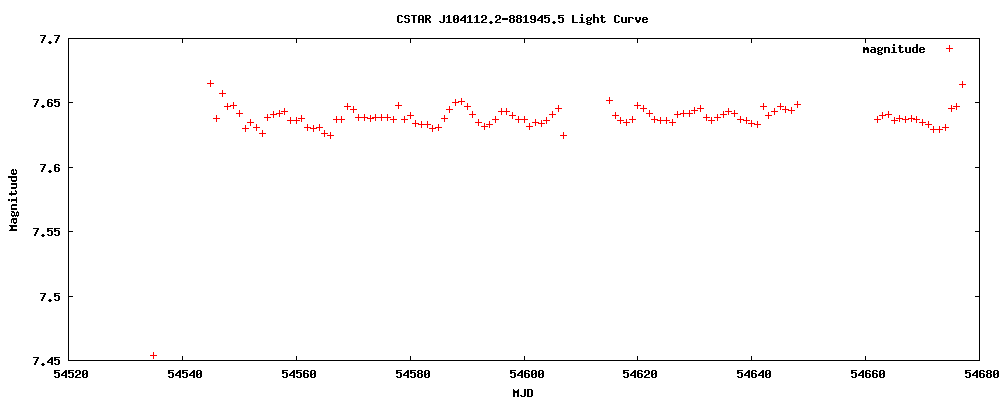 数据管理
LAMOST
RAW DATA
Product
SCUSS
RAW DATA
Catalog
Image
CSTAR
RAW DATA
Catalog
Light Curve
216
Spectra
数据镜像
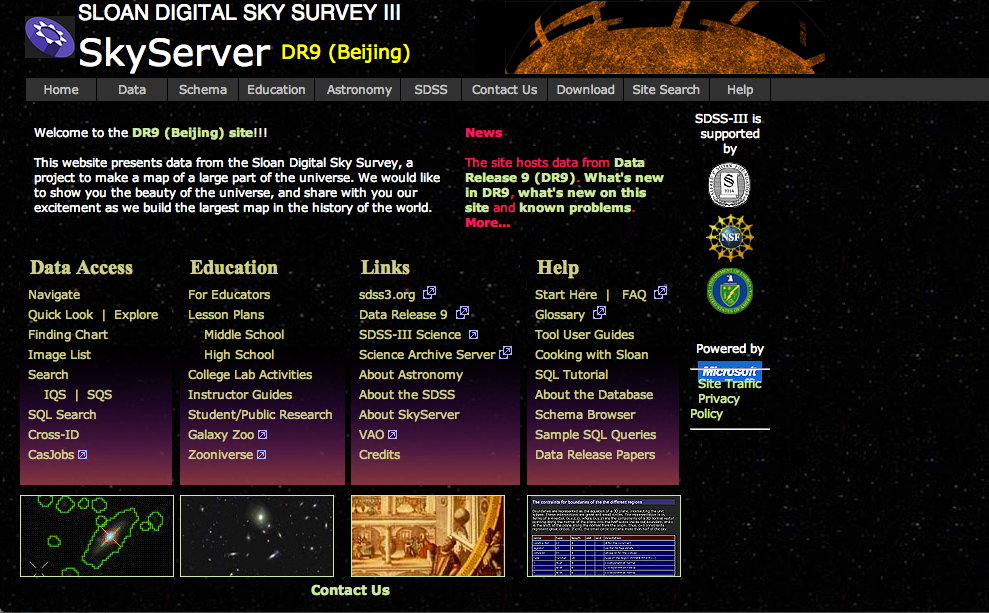 数据镜像
SDSS  DR9
Vizier  
Chandra
2MASS
UCAC
WISE
。。。
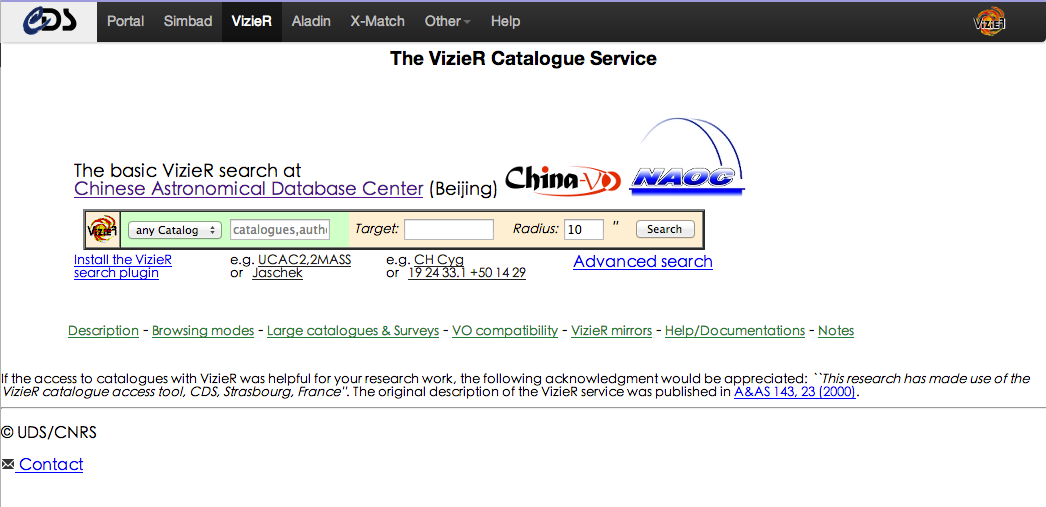 VO Service
Simple Cone search
TAP
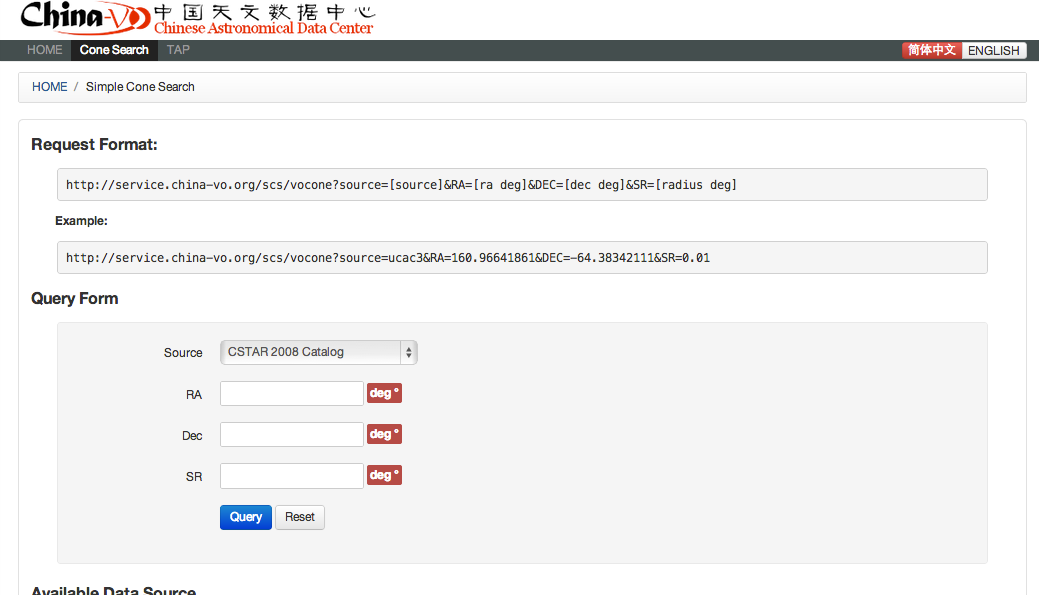 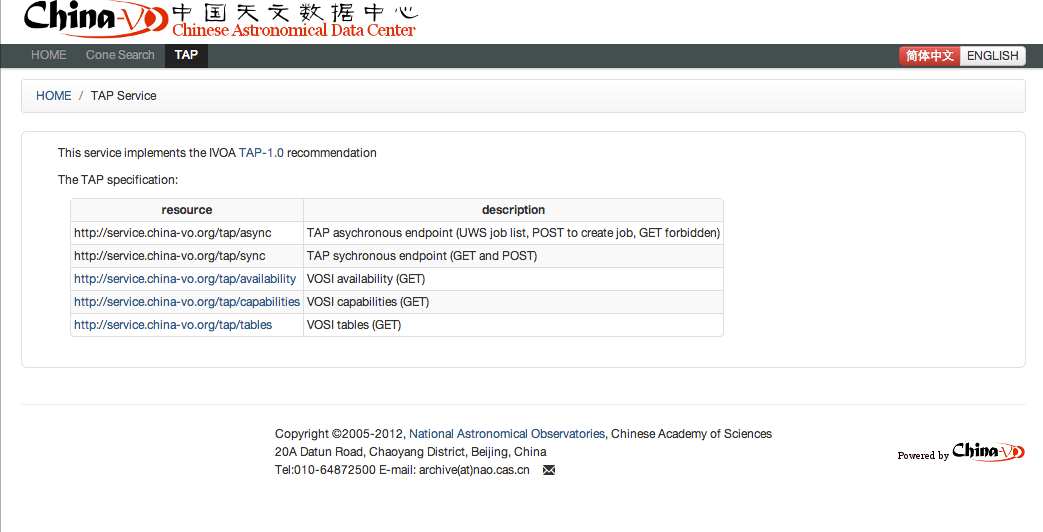 服务情况
工作计划
下一步
进一步完善数据的发布环境，尽量多层次的满足不同用户的需求
LAMOST
SCUSS
CSTAR
2.16
2.4
射电
其他
完善中国虚拟天文台服务
云
数据中心软件构架
Kernel
数据元数据规范
检索
可视化
。。。
Library
Astro
其他
Web
Kernel ＋ Web
数据发布
Specview （LAMOST）
三峡大学 涂洋等
设想
天文软件研发社区
Maillist
Club
Source library
联系我
电话： 010-64807973
电邮： hebl@nao.cas.cn
地址： A323 NAOC
谢谢